10.1) Force diagrams
Your turn
Worked example
Draw a force diagram to represent the resultant force:
Draw a force diagram to represent the resultant force:
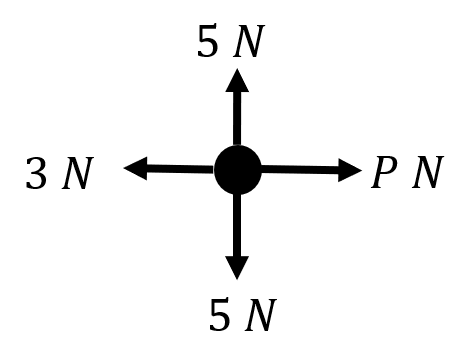 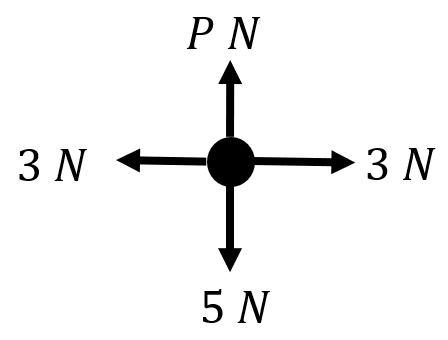 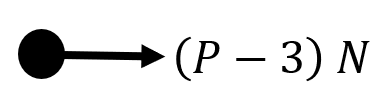 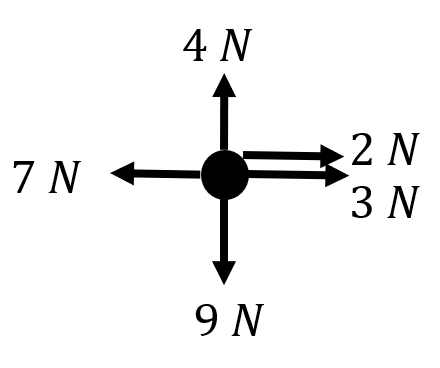 Diagrams/Graphs used with permission from DrFrostMaths: https://www.drfrostmaths.com/
Your turn
Worked example
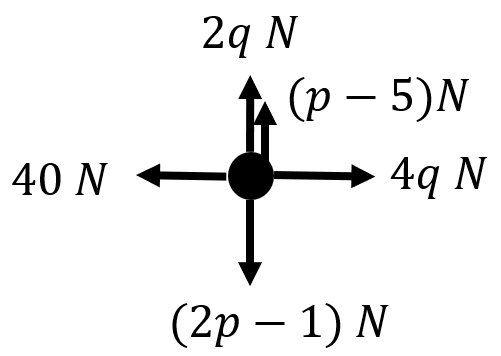 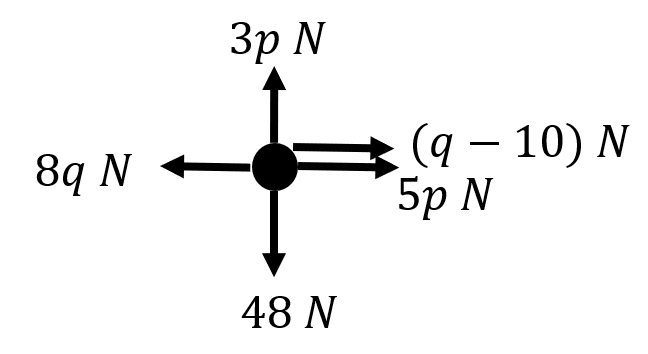 Diagrams/Graphs used with permission from DrFrostMaths: https://www.drfrostmaths.com/
Your turn
Worked example
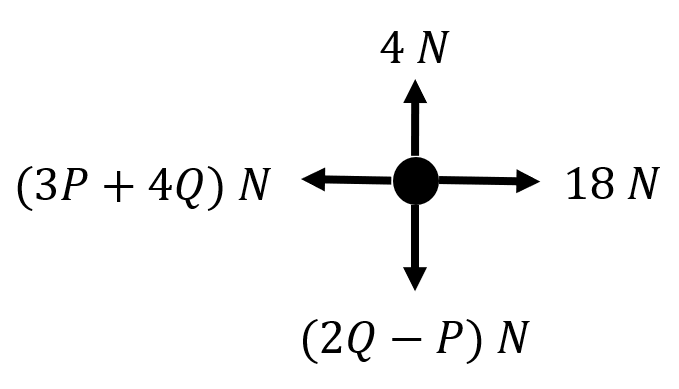 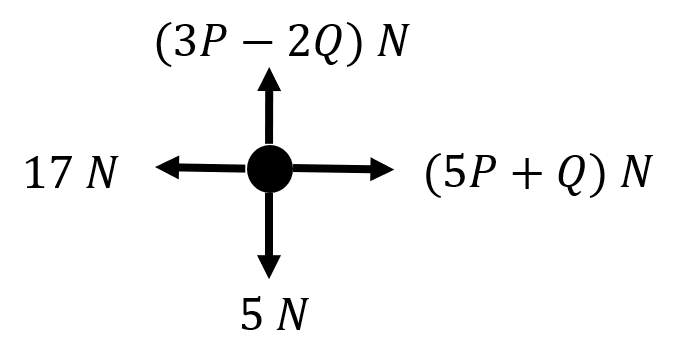 Diagrams/Graphs used with permission from DrFrostMaths: https://www.drfrostmaths.com/